Depression in older adults
Tier 3
What is depression?
A syndrome- a group of signs and symptoms that occur together and characterise depression 
 
To confirm a diagnosis:
The symptoms must be on most days for at least two weeks causing significant social or functional impairment 

It is NOT a normal experience = NOT inevitable with ageing – hence should not be ignored
Signs and Symptoms of depression
Depressed mood with negative thinking
Disturbed sleep  - Early Morning Wakening 
Lack of enjoyment and interest 
Reduced energy levels and lack of motivation
Slowness of body and mind
Self-esteem and self-confidence are almost always reduced 
Ideas of guilt or worthlessness are often present   
Reduced appetite and weight loss
Loss of libido 	
Depressive delusions regarding poverty, physical illness or nihilistic in nature
Thoughts of self harm and suicide
Differences in presentation
Older adult may present with different symptoms to younger adult
Anxiety instead of mood
Agitation and restlessness including inability to keep still, constant pacing, irritability 
Personality changes 
Preoccupation with physical symptoms like faintness or dizziness, pain, weakness, constipation, tiredness.
Unexplained functional decline (walking /incontinence)  
Memory problems  ( memory impairment-self-reported)
Minimisation or denial that they have depression
Prevalence of depression in older adults
Prevalence in community 3-15%.

GP surgeries 15-20%.

Care home residents 15-20%.

General / acute hospital 20% - could be as high as 40%. 

More common in women than men
Depression and Suicide
Older adults tend to have higher rates of completed suicide. 

About 1in 4 older adults who attempt to end their lives complete suicide

About 2/3 have depression.
Risk factors for developing Depression in older adults
Physical illness: pain, Parkinson’s, recent MI, strokes, TIAs, cancer
Loss of sight or hearing 
Vascular and Lewy Body dementia 
Excess alcohol use
Bereavement  
Being a carer 
Loss of  independence/home/ social network 
Loneliness
Past history of deprivation / abuse in their youth 
Past history of depression 
Certain prescription medications
Why is depression missed ?
Risks
Risks associated with having depression as an older adults include
Increased mortality in  older adults with depression especially from cardio vascular causes
Self-neglect 
Neglect of other physical illnesses 
Possibility of suicide 
Risk of increased cognitive impairment
Increased risk of institutionalisation
Assessment
History and clinical picture
Risk assessment around self neglect /self harm/suicidal thoughts
Collateral history
Rule out physical health ,medication causes
Two question screening test for depression
Assessment scales could be used…
Becks’ depression inventory
Geriatric Depression Scale
Hospital Anxiety and Depression Scale
Cornell Scale
Simple questions to screen for depression
Two-question screening test
During the last month, have you often been bothered by feeling down, depressed or hopeless?
During the last month, have you often been bothered by having little interest or pleasure in doing things?

Answering yes to either of these questions is considered a positive test result, warranting further assessment.
GDS – Geriatric Depression Scale
Choose the best answer for how you have felt over the past week:

1. Are you basically satisfied with your life? 				                YES / NO
2. Have you dropped many of your activities and interests? 		                YES / NO
3. Do you feel that your life is empty? 				                 YES / NO
4. Do you often get bored? 					                 YES / NO
5. Are you in good spirits most of the time? 				                 YES / NO
6. Are you afraid that something bad is going to happen to you? 		YES / NO
7. Do you feel happy most of the time? 				                  YES / NO
8. Do you often feel helpless? 					                  YES / NO
9. Do you prefer to stay at home, rather than going out and doing new things?           YES / NO
10. Do you feel you have more problems with memory than most? 		YES / NO
11. Do you think it is wonderful to be alive now? 			                  YES / NO
12. Do you feel pretty worthless the way you are now? 			YES / NO
13. Do you feel full of energy? 					                 YES / NO
14. Do you feel that your situation is hopeless? 				YES / NO
15. Do you think that most people are better off than you are?         		YES / NO

Answers in bold indicate depression. Score 1 point for each bolded answer.
A score > 5 points is suggestive of depression and warrants follow-up comprehensive
assessment.
A score > 10 points is almost always indicative of depression.
3/19/2021
12
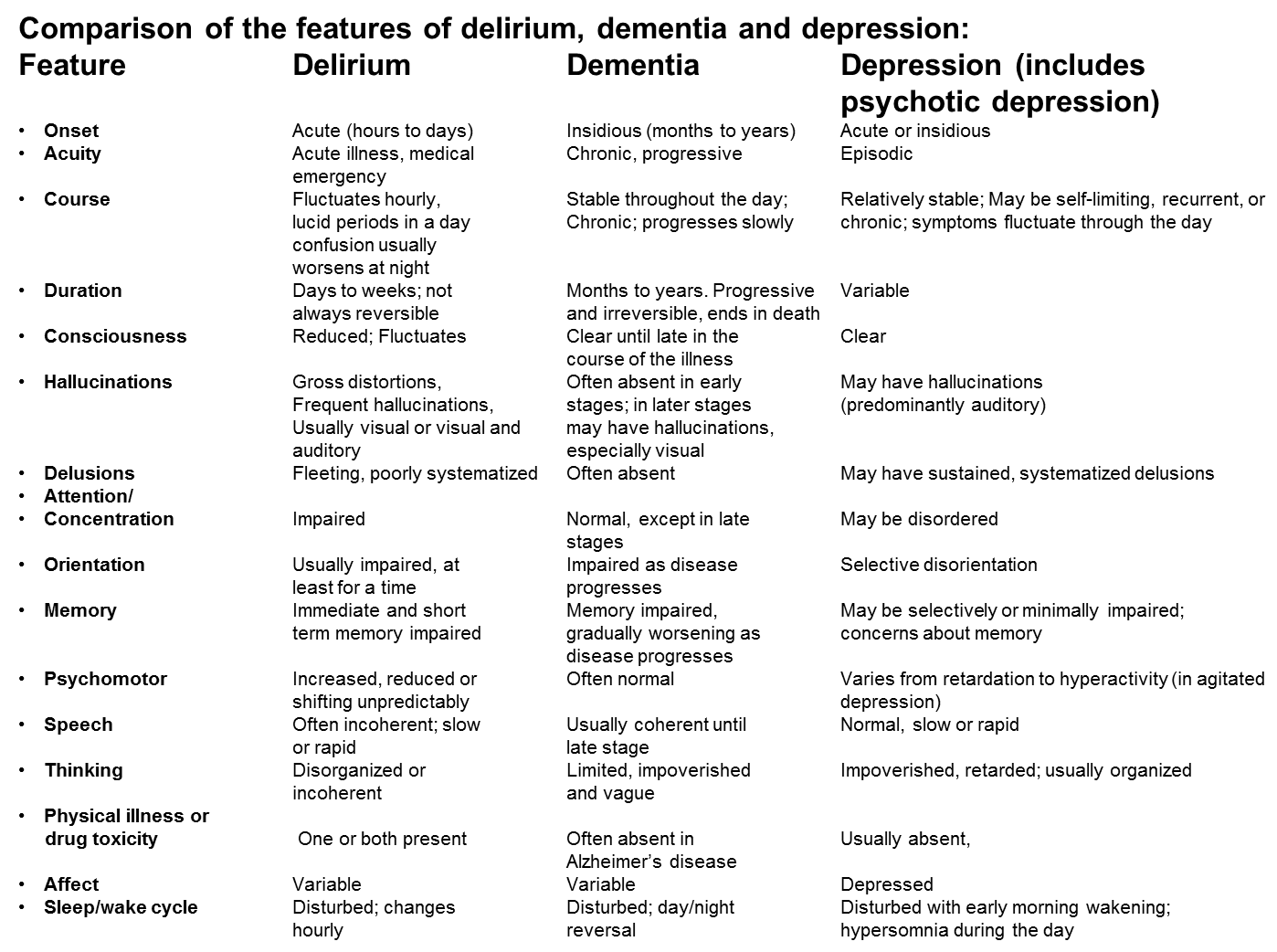 Management
Investigate and treat any biological factors such as some particular illnesses or medication issues
Reduce any psychological factors such as difficulties with relationships 
Reduce any social factors, such as isolation and lack of stimulation 
Psychological therapies are effective so consider referral to IAPT
Medications can also help
Refer to Old Age Psychiatry if moderate to severe depression with no response to treatment
How do antidepressants work
Medications
Antidepressants: 
Selective Serotonin Reuptake Inhibitors (SSRIs) (most commonly used)
Serotonin Serotonin and Noradrenaline  Reuptake Inhibitors (SNRIs)
Tricyclics
Monoamine Oxidase Inhibitors (MAOI)

Remember antidepressants can be effective but also carry higher risk of side effects because of multiple medical comorbidities and drug-drug interactions in cases of polypharmacy.

Mood stabilisers such as Lithium
Common side effects of SSRIs
Headache
Feeling agitated, shaky or anxious
Dizziness 
Blurred vision
Gastro intestinal disturbances especially indigestion 
Insomnia / drowsiness / abnormal dreams
Sexual dysfunction

Also in older adults increase risk of falls and low Sodium

NB Serotonin syndrome
[Speaker Notes: Adverse effects
SSRIs are less sedating and have fewer antimuscarinic and cardiotoxic effects than tricyclic antidepressants (section 4.3.3). Paroxetine has the most significant antimuscarinic effects.
The following adverse effects are common to all SSRIs, but the risk and extent varies: gastro-intestinal effects (dose-related, including abdominal pain, constipation, diarrhoea, dyspepsia, nausea, vomiting), dry mouth, changes in appetite, weight gain or loss, taste disturbances, anxiety (usually with initial treatment), asthenia, dizziness, drowsiness, difficulty concentrating, headache, insomnia, abnormal dreams, palpitations, tremor, yawning, sexual dysfunction (see also Sexual Dysfunction Associated with Antidepressants and Antipsychotics—Prescriber Update, March 2015), sweating, rash (consider discontinuation—may be sign of impending serious systemic reaction, possibly associated with vasculitis); less commonly bruxism, bradycardia, tachycardia, flushing, postural hypotension, hypertension, oedema, raised cholesterol, syncope, coughing, pharyngitis, rhinitis, sinusitis, malaise, fever, chills, amnesia, ataxia, confusion, euphoria, hypomania or mania (see Cautions above), movement disorders, dyskinesias, seizures, changes in blood sugar, hyponatraemia (see Hyponatraemia and antidepressant therapy), micturition disorders, bleeding disorders (including ecchymoses and purpura), arthralgia, myalgia, visual disturbances (including mydriasis), tinnitus, alopecia, pruritus; rarely hepatic disorders, arrhythmias, QT-interval prolongation, paraesthesia, serotonin syndrome (see Serotonin Syndrome), hyperprolactinaemia (e.g. galactorrhoea), menstrual disturbances, priapism, angle-closure glaucoma, photosensitivity; also reported discontinuation reactions (see Discontinuation above), dysphagia, pancreatitis, angioedema, anaphylaxis, anaphylactoid reactions, dyspnoea, pulmonary inflammation, pulmonary fibrosis, aggression, depersonalisation, suicidal behaviour (see Suicidal behaviour and antidepressant therapy), neuroleptic malignant syndrome-like events, hypothyroidism, toxic epidermal necrolysis, Stevens Johnson syndrome
Serotonin syndrome
Serotonin syndrome (or serotonin toxicity) is an uncommon but potentially life threatening drug reaction that results from excess serotonergic activity at central nervous system and peripheral serotonin receptors. It can develop from excessive doses of a single serotonergic drug but more commonly occurs when combinations of serotonergic drugs are used together, particularly when these drugs act to increase serotonin via different mechanisms. Examples of drugs that can cause serotonin syndrome include antidepressants (especially SSRIs and clomipramine), lithium, St John’s wort, pethidine, tramadol, and linezolid.
Onset of symptoms is usually rapid, occurring within hours or days (most commonly within 24 hours) following the initiation, dose escalation, or overdose of a serotonergic drug, the addition of a new serotonergic drug, or an inadequate washout period between stopping a serotonergic drug and starting an irreversible MAOI. The symptoms may range from mild to life-threatening. Severe toxicity, which is a medical emergency, usually occurs with a combination of serotonergic drugs, one of which is generally an MAOI.
The excess serotonin activity produces a triad of specific symptoms including neuromuscular, autonomic and mental status changes, although features from each group may not be seen in all patients.
Neuromuscular effects: hyperreflexia, myoclonus, tremor, ataxia, rigidity, restlessness, nystagmus, trismus.
Autonomic effects: shivering, sweating, fever, hypertension, tachycardia, nausea, diarrhoea, salivation, tachypnoea.
Mental status changes: confusion, hypomania, agitation, headache, coma.
Management depends on the severity of symptoms. In all suspected cases the precipitating drug(s) should be discontinued; this generally results in resolution of symptoms within 24 hours, however symptoms may persist if the drug involved has a long half-life, has active metabolites, or a prolonged duration of action. Other management is largely supportive by controlling agitation, hyperthermia, and autonomic instability]
Therapies
Psychological therapy such as Supportive psychotherapy, Cognitive behavioural Therapy (CBT) , Interpersonal therapy 

ECT may be indicated for severe depression

Treating depression is worthwhile

Treatment response is usually good like younger adults
Course and Prognosis
Average length of depressive disorder 6 months but 25% have episodes of more than one year.
10-20% develop chronic depression.
80% of patients with major depression will experience further episodes.
On average people with major depression will experience 5 further episodes.
One third of depressed patients do not complete remission between episodes.
Preventing depression
Address any physical health issues early 
Identify sensory impairments and manage
Life story reviews - find time to sit and chat
Listen & share-Give genuine time, take an interest
Build therapeutic relationships
Encourage activities which are enjoyable
Encourage exercise if possible 
Identify depressive symptoms early
Key points to increase detection of depression
Think Depression-If you are aware of depression you will be less likely to miss it
Be aware of risk factors
Look for functional decline
Watch for significant symptoms
Ask directly about  their mood



Resources : 
Depression in Older People-animated video  https://www.youtube.com/watch?v=mrqgaLnQ5zQ
Resources
Depression in Older People-animated video  https://www.youtube.com/watch?v=mrqgaLnQ5zQ

MPC_05_06 Where There’s Depression, There’s Hope | Where There’s Depression, There’s Hope (mindedforfamilies.org.uk)

This is an easy to access website for older adults and their families which has good advice  about  symptoms and treatment of depression in older adults